Loic LUBET Mont ( 2ème  210 pts) 
                     Lilian CANDAU (7ème  105 pts)
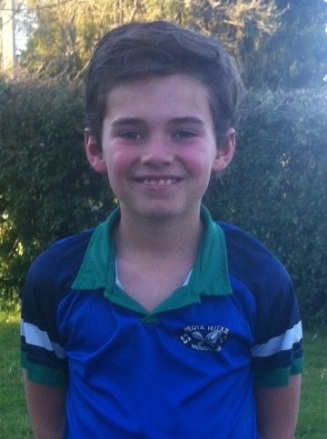 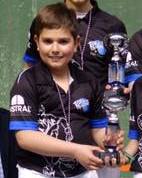 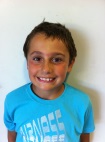 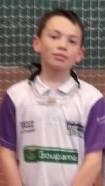 Matis FERRERE Portet sur Garonne
 ( 1er, 210 pts) 
         Oihan LIGUET Mouguerre (8ème 100 pts)
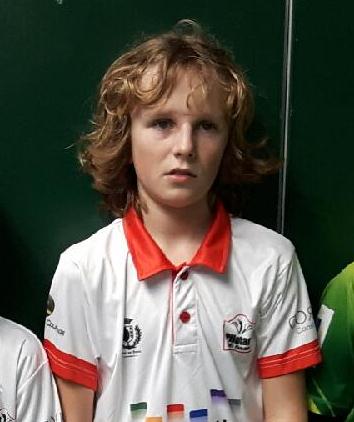 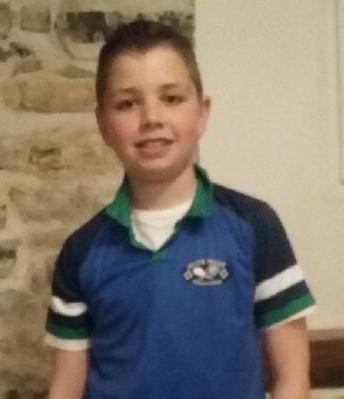 Enzo DOUAT Tarbes ( 4ème , 150 pts) 
            Tom LAUILHE Mouguerre (5ème , 120 pts)
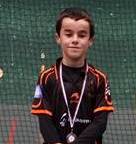 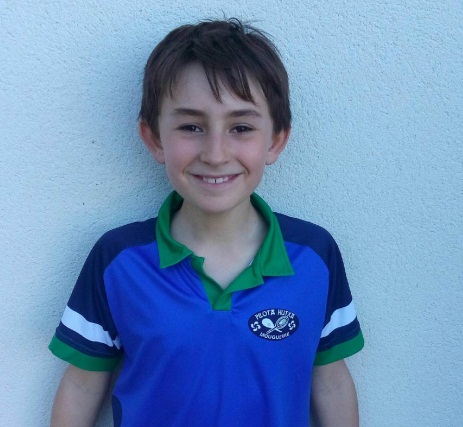 Damien COURTIOLS ( 3ème , 160 pts) 
      Arthur ANETAS Mouguerre (6 ème 120 pts)